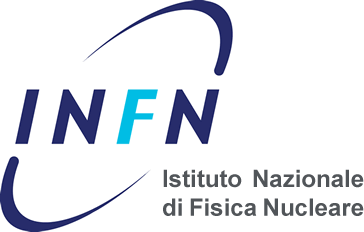 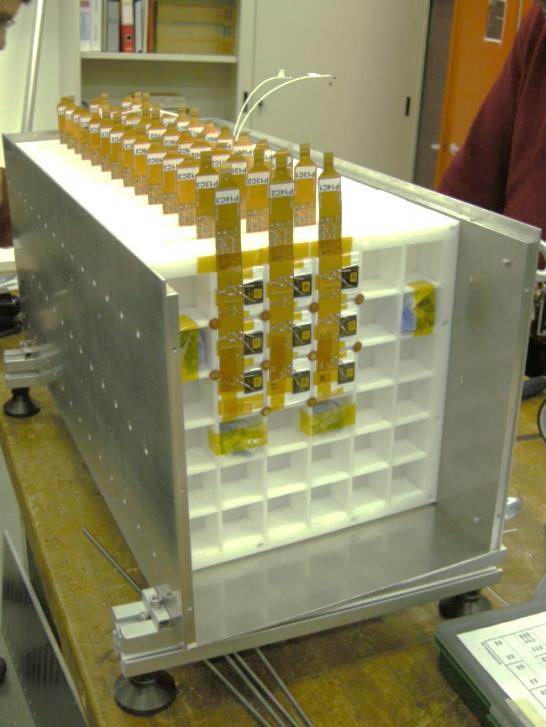 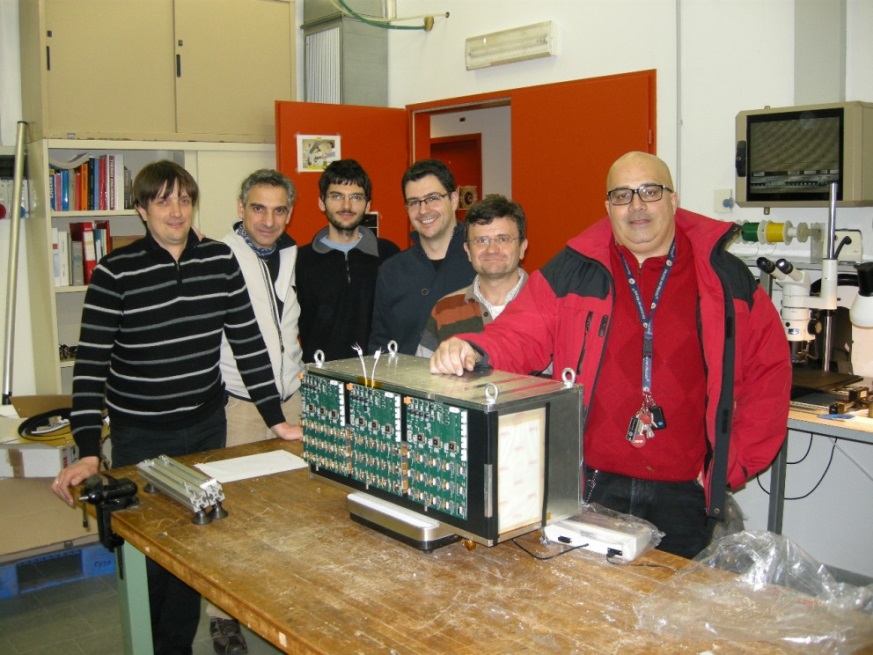 Performance of the GAMMA400 Calorimeter Prototype
Vannuccini Elena
On behalf of the GAMMA400 Florence group
Active material & sensor
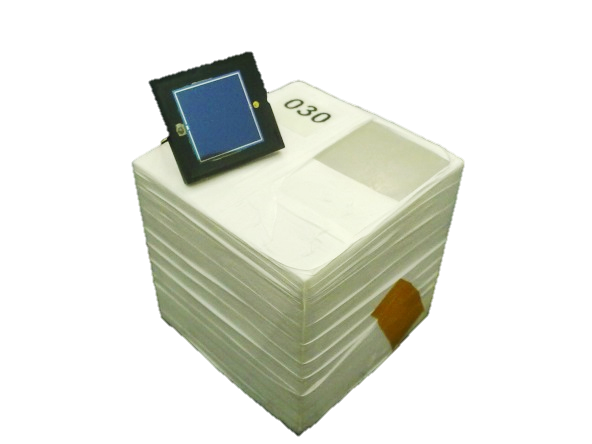 CsI(Tl) scintillating crystals 






3.6 cm side (  1 Molière radius ) 
Diffusive wrapping (100 m Teflon tape)

Excelitas VTH2090 photodiodes
 Large area (9.29.2mm2)
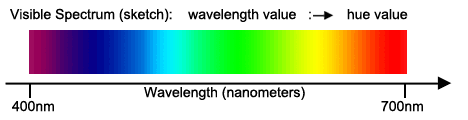 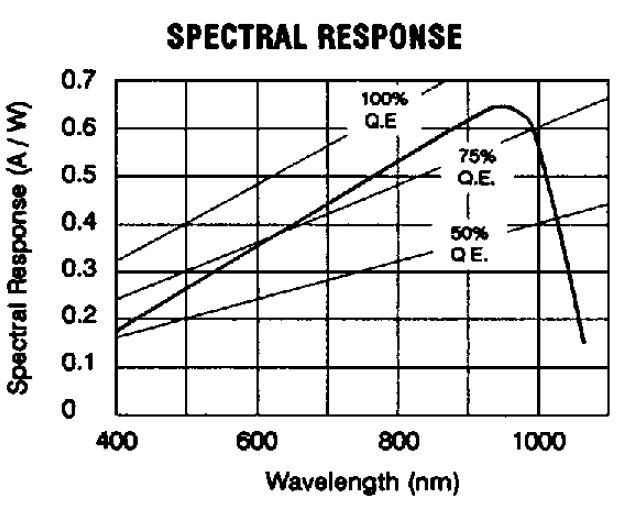 2
Elena Vannuccini - Gamma400 workshop - Barcelona
29-30/06/2015
Crystal wrapping
Studied by comparing signal induced by 5,5 MeV α from Am source

Tested materials:
Teflon (diffusive)
Tyvec (diffusive)
Vikuiti  (reflective)  

Applied to prototype
Feb.2013  Teflon
Feb.2015  Teflon+Tedlar
Aug.2015  Vikuiti (planned!)
Teflon 
Tyvec
Teflon + Vikuiti
Vikuiti
3
Elena Vannuccini - Gamma400 workshop - Barcelona
29-30/06/2015
The calorimeter assembly
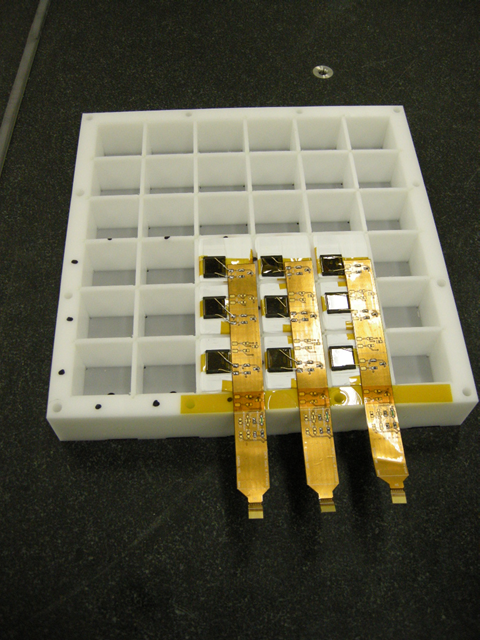 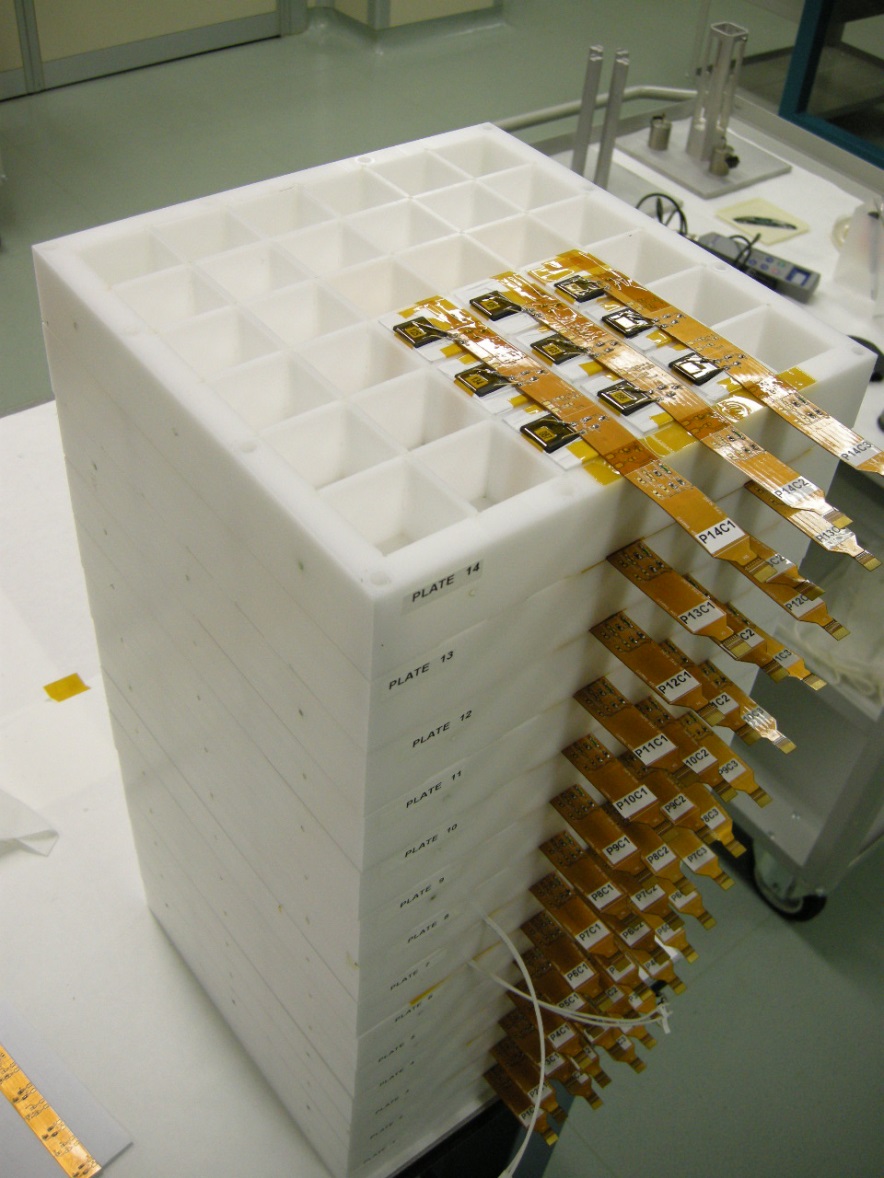 4mm gap between active elements
33 elements for each plane
 1.5 RM shower containment
14 layers
active depth 27 X0  1.44 lI
126 total elements
4
Elena Vannuccini - Gamma400 workshop - Barcelona
29-30/06/2015
Front-end electronics
CASIS chip (developed by INFN-Trieste)

Very large dynamic range                              (010000 MIP)
Automatic switching btw                                       low and high (20) gain                                            mode
16 channels                                                            (CSA+CDS shaper)
5
Elena Vannuccini - Gamma400 workshop - Barcelona
29-30/06/2015
Beam tests
Ion beams extracted from CERN SPS H8 line
Feb 2013  A/Z=2 ions (12.8 and 30.0 GeV/u) from Pb primary beam on Be target 
Feb 2015  primary Ar and A/Z=2 ions (19.0 and 30.0 GeV/u) from Ar beam on Polyethylene target
ION
BEAM
BEAM TRACKER (BT)
4 Si-pixel matrixes + 8 Si-strip layers
 Z tagging 
 particle tracking (<200m  resolution)
CALORIMETER PROTOTYPE
3314 CsI(Tl) crystals
6
Elena Vannuccini - Gamma400 workshop - Barcelona
29-30/06/2015
Beam Tracker (BT)  Z-tagging
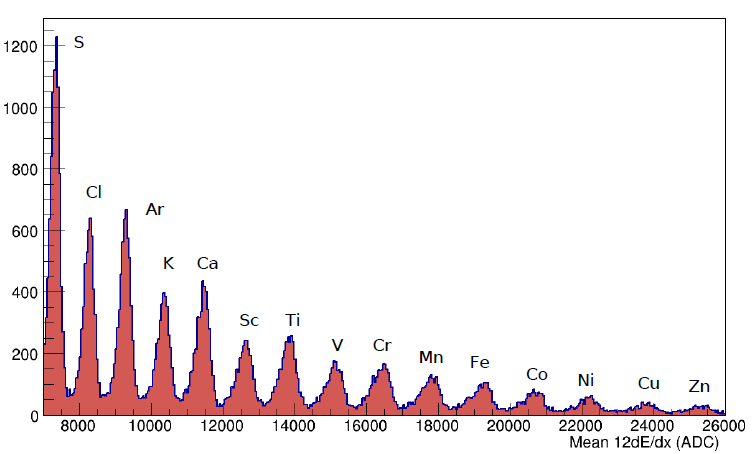 8 dE/dx meas. from Si-strips
4 dE/dx meas. from Si-pixels
Courtesy of Siena group
7
Elena Vannuccini - Gamma400 workshop - Barcelona
29-30/06/2015
Beam Tracker (BT)  precise beam position
Central cube first layer
He ions traversing the photodiode
Equalized ADC counts
Y (cm)
1MIP(Si)/1MIP(CsI) ~ 3040%
X (cm)
Courtesy of Pisa/Siena group
8
Elena Vannuccini - Gamma400 workshop - Barcelona
29-30/06/2015
He @12.8 GeV/u
He @30.0 GeV/u
C @12.8 GeV/u
Na @12.8 GeV/u
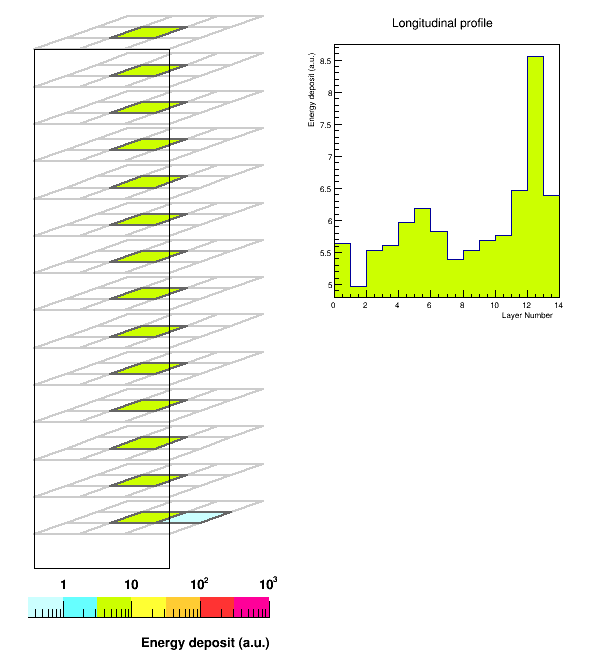 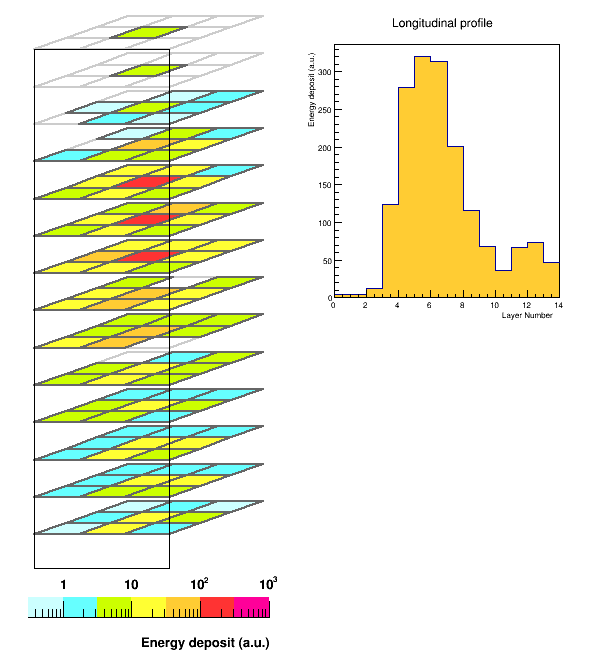 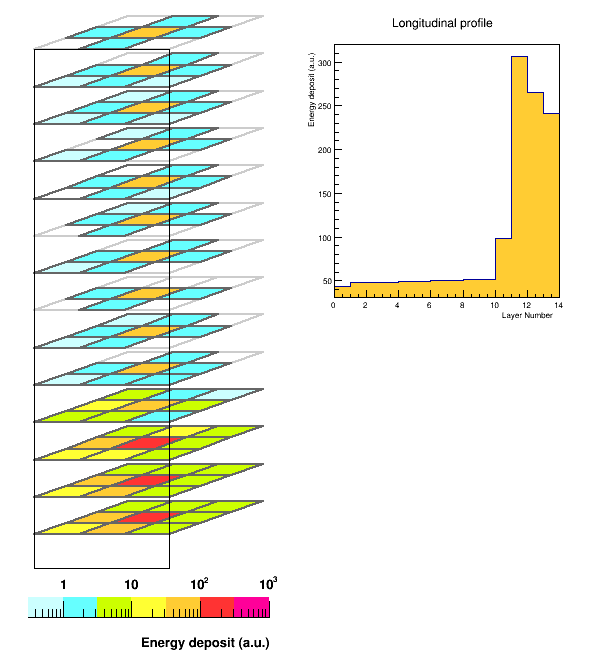 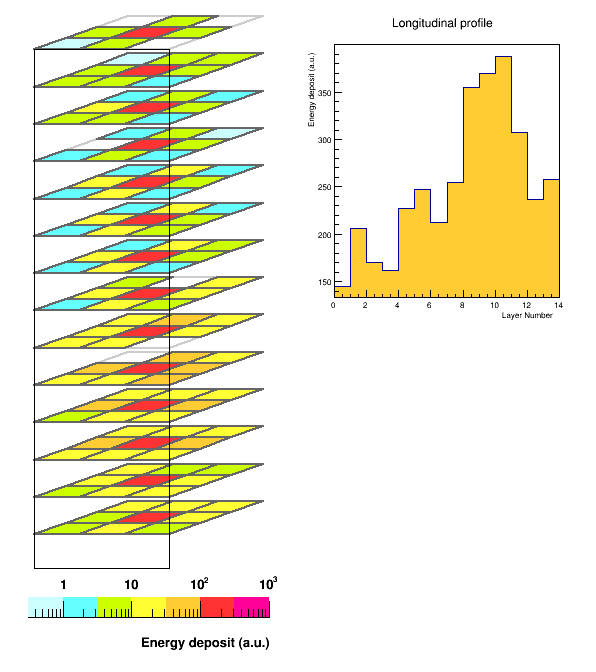 0 
1
2
3
4
5
6
7
8
9
10
11
12
13
14
9
Elena Vannuccini - Gamma400 workshop - Barcelona
29-30/06/2015
Single crystal performance
10
Elena Vannuccini - Gamma400 workshop - Barcelona
29-30/06/2015
Channel Noise
CASIS
2
CASIS
3
CASIS
4
CASIS
5
CASIS
6
CASIS
7
CASIS
8
CASIS
1
CASIS
0
RMS( PED )	
RMS( PED-CN)
ADC counts
Channel pedestals (PED) evaluated by acquiring off-spill events 
Random noise (RN)  common noise (CN)  3040 ADC counts
11
Elena Vannuccini - Gamma400 workshop - Barcelona
29-30/06/2015
Single crystal signal
Signal of the first crystal along the beam direction
hig gain | low gain
All events
Not-interacting 4He
Test 2013
Pb+Be    
30 GeV/u
4He
Hit  5RN cut
2H
log(ADC counts)
12
Elena Vannuccini - Gamma400 workshop - Barcelona
29-30/06/2015
Single crystal signal
Signal of the first crystal along the beam direction
hig gain | low gain
Test 2015
Ar+Polyethylene  
30GeV/u
All events
Not-interacting 4He
4He
Hit  5RN cut
2H
log(ADC counts)
13
Elena Vannuccini - Gamma400 workshop - Barcelona
29-30/06/2015
Gain dispersion
RMS  14%
ADC counts
1500
14
Elena Vannuccini - Gamma400 workshop - Barcelona
29-30/06/2015
Gain dispersion
RMS  21%
(preliminary)
(Spare plane with test crystals)

CsI(Tl) with diffusive+reflective wrapping (Teflon+Vikuiti)
ADC counts
1510
1050
15
Elena Vannuccini - Gamma400 workshop - Barcelona
29-30/06/2015
Test of scintillating materials
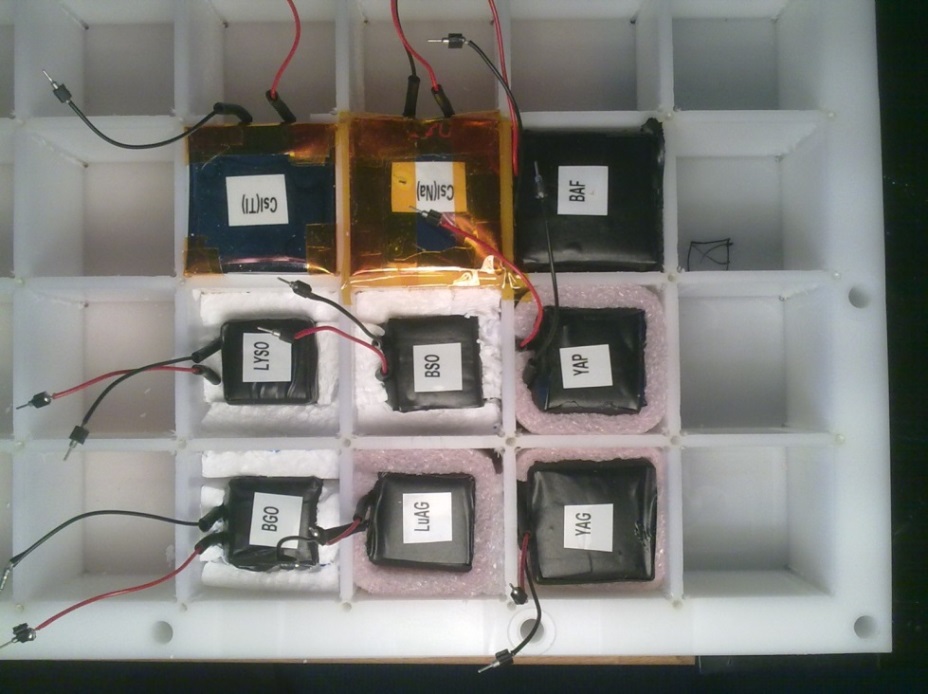 Test of 9 scintillating materials 
CsI:Na, CsI:Tl, YAG:Ce, BaF2, YAP:Ce, LuAG:Ce, BSO, BGO, LYSO:Ce
Teflon+Vikuiti+Tedlar wrapping
Z-tagging from BT+CAL
Study of the ionization signal –vs– Z2
ION
BEAM
CALORIMETER
3314 CsI:Tl crystals
BEAM TRACKER (BT)
4 Si-pixel matrixes + 8 Si-strip layers
SPARE PLANE
33 test crystals
16
Elena Vannuccini - Gamma400 workshop - Barcelona
29-30/06/2015
Test of scintillating materials
(preliminary)
17
Elena Vannuccini - Gamma400 workshop - Barcelona
29-30/06/2015
Z resolution
Not-interacting ions  
12.8 GeV/u
test 2013
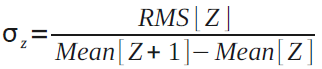 Good Z separation up to Oxygen
Courtesy of Pisa/Siena group
18
Elena Vannuccini - Gamma400 workshop - Barcelona
29-30/06/2015
Ionization signal –vs– Z2
Non-linear behaviour for higher Z
Ionization signal
Not-interacting ions
30.0GeV/u
(2013 test)
Equilized ADC counts
|
Cl
Na
|
Ne
|
F
|
O
|
	low 

	high gain
Linear fit from He to O
Linear fit from  Na to Cl
Courtesy of Pisa/Siena group
19
Elena Vannuccini - Gamma400 workshop - Barcelona
29-30/06/2015
Optical cross-talk
Feb.2013 prototype: 
Teflon wrapping + Delrin mechanical structuers
	 scintillation light propagates  to adjacent crystals

Optical cross-talk verified in lab with green and red led light

Feb.2015 prototype:
Absorber film (Tedlar) added to Teflon wrapping
LED light
Layer 0
Layer 1
20
Elena Vannuccini - Gamma400 workshop - Barcelona
29-30/06/2015
Ionization signal –vs– Z2
Non-linear behaviour for higher Z   not instrumental but physical effect
Ionization signal
Cross-talk signal
Equilized ADC counts
Equilized ADC counts
|
Cl
Ne
|
F
|
Na
|
Ne
|
|
Na
O
|
F
|
O
|
Non-linearity in scintillator response to high-Z ions
Linear fit from He to O
Linear fit from  Na to Cl
Courtesy of Pisa/Siena group
21
Elena Vannuccini - Gamma400 workshop - Barcelona
29-30/06/2015
Ionization signal vs Z2
Not-interacting ions
30.0GeV/u
(2013 test)
MC tuning:
14% optical cross talk  to match cube/layer signal ratio for C
4.5% additional gaussian spread to single-crystal signal  to match ionization-signal spread
17%
discrepancy
 	Central crystal (gaussian fit)
  Total over layer
22
Elena Vannuccini - Gamma400 workshop - Barcelona
29-30/06/2015
MC model of the prototype
Fluka package
Materials:
CsI crystals
Si sensors (150 μm tichness)
Kapton cables
Delrin plates
Beam
Gaussian, on central cube
Monoenergetic ions (2H, 4He, 12C )
MC normalization:
MeV  #p.e.  conversion from nominal CsI and Si parameters
#p.e.  ADC channels conversion  at measured MIP signal
Gaussian random noise from measured map  common noise extract event-by-event from data
23
Elena Vannuccini - Gamma400 workshop - Barcelona
29-30/06/2015
MC tuning
14% optical cross talk  to match cube/layer signal ratio for C
4.5% additional gaussian spread to single-crystal signal  to match ionization-signal wight
2H @  30.0GeV/u
C ions @  30.0GeV/u
Average ion.signal distribution
Cube-to-layer signal distribution
24
Elena Vannuccini - Gamma400 workshop - Barcelona
29-30/06/2015
Shower study
25
Elena Vannuccini - Gamma400 workshop - Barcelona
29-30/06/2015
Calorimeter linearity
Equilized ADC counts
Shower initiating within ~5° layer
A/Z=2 fragments from Pb+Be collisions
12.8 GeV/u 
30.0 GeV/u
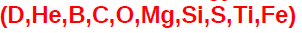 Courtesy of Pisa/Siena group
26
Elena Vannuccini - Gamma400 workshop - Barcelona
29-30/06/2015
Shower classification
Ion-beam data
30.0GeV/u

2013 test
max  AE
ion  Z2
start
At least one hit with 
signal > 7.5Z
At least two hits with 
signal > ion+3
Shower classified on the basis of the starting point
27
Elena Vannuccini - Gamma400 workshop - Barcelona
29-30/06/2015
Shower profile
Li
He
D
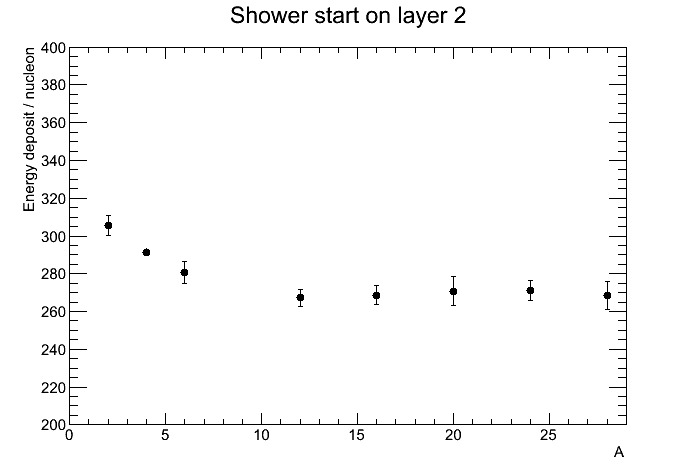 C


He
Ions @ 30.0GeV/u
2013 test
28
Elena Vannuccini - Gamma400 workshop - Barcelona
29-30/06/2015
Energy resolution –vs– shower containment
Ion-beam data
He @ 30.0GeV/u

2013 beam-test
Energy resolution
Energy deposit (a.u.)
Gaussian fit
Histogram statistics
29
Elena Vannuccini - Gamma400 workshop - Barcelona
29-30/06/2015
30
Elena Vannuccini - Gamma400 workshop - Barcelona
29-30/06/2015
Beam-test –vs– MC data
MC (Fluka)
Ion-beam data
He @ 30.0GeV/u

2013 setup
Energy resolution
Energy deposit (a.u.)
Gaussian fit
Histogram statistics
Better than 5% agreement
Up to 15% disagreement
31
Elena Vannuccini - Gamma400 workshop - Barcelona
29-30/06/2015
Beam-test –vs– MC data
 Beam-test
 MC
+4%
-10%
30.0 GeV/n
12.8 GeV/n
Beam test
MC
+6%
-14%
32
Elena Vannuccini - Gamma400 workshop - Barcelona
29-30/06/2015
Beam-test –vs– MC data
+1%
-5%
Beam test
MC
+5%
-3%
33
Elena Vannuccini - Gamma400 workshop - Barcelona
29-30/06/2015
Energy resolution  –vs– A
 Beam test 2013
 MC
30 GeV/n
12.8 GeV/n
Showers starting on layer 1
34
Elena Vannuccini - Gamma400 workshop - Barcelona
29-30/06/2015
Energy resolution  –vs– A
 Beam test 2013
 MC
30 GeV/n
12.8 GeV/n
Showers starting on layer 2
35
Elena Vannuccini - Gamma400 workshop - Barcelona
29-30/06/2015
Energy resolution  –vs– A
 Beam test 2013
 MC
30 GeV/n
12.8 GeV/n
Showers starting on layer 3
36
Elena Vannuccini - Gamma400 workshop - Barcelona
29-30/06/2015
beam‘-test 2013
MC
33.8%
28.3%
Showers starting on layer 1
He @ 30.0 GeV/n
Energy deposit +4%
Resolution -16%
37
Elena Vannuccini - Gamma400 workshop - Barcelona
29-30/06/2015
2013 –vs– 2015 prototype
beam-test 2013
beam-test 2015
33.8%
33.5%
preliminary 
(Z-tagging from first calorimeter layer )
Showers starting on layer 2
He @ 30.0 GeV/n
38
Elena Vannuccini - Gamma400 workshop - Barcelona
29-30/06/2015
Summary & conclusions
Beam tests
Feb.2013  first test of 3314 prototype with ions @SPS
Feb.2015  second test with ions @SPS
Upgrade: optical cross talk removed by shielding the crystal with Tedlar layer

Study of detector response to ionization energy deposits 
Non-linear Z2 dependency found
Precise characterization with 2015 data under progress
Study of shower classification and energy resolution 
MC tuned on 2013 data  agreement MC/data within 15%
MC tuning with 2015 under progress  better MC-to-data match expected 

Planned beam-test
Aug.2015  test of the 3314 prototype with high-energy p and e @SPS
Upgrade: Vikuiti wrapping & (if possible) small-area PDs
39
Elena Vannuccini - Gamma400 workshop - Barcelona
29-30/06/2015
SPARE SLIDES
40
Elena Vannuccini - Gamma400 workshop - Barcelona
29-30/06/2015
Channel Noise
CASIS
2
CASIS
3
CASIS
4
CASIS
5
CASIS
6
CASIS
7
CASIS
8
CASIS
1
CASIS
0
Without common-noise subtraction 	
With commom- noise subtraction
ADC counts
41
Elena Vannuccini - Gamma400 workshop - Barcelona
29-30/06/2015
MIP signal
CN subtracted 	S/N~13.5
No CN subracted	S/N~7.2
D
He
42
Elena Vannuccini - Gamma400 workshop - Barcelona
29-30/06/2015
Ionization signal relative width
A30GeV
Additional gaussian fluctuations (4.5%) tuned to match carbon resolution
NB distributions are not gaussian
43
Elena Vannuccini - Gamma400 workshop - Barcelona
29-30/06/2015
Direct energy deposit on photodiode
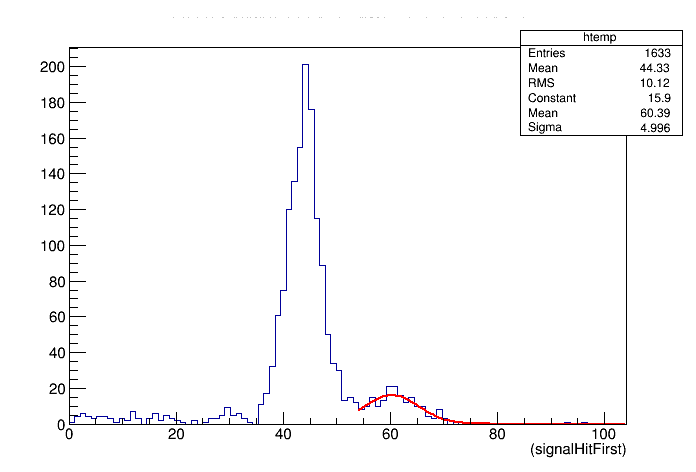 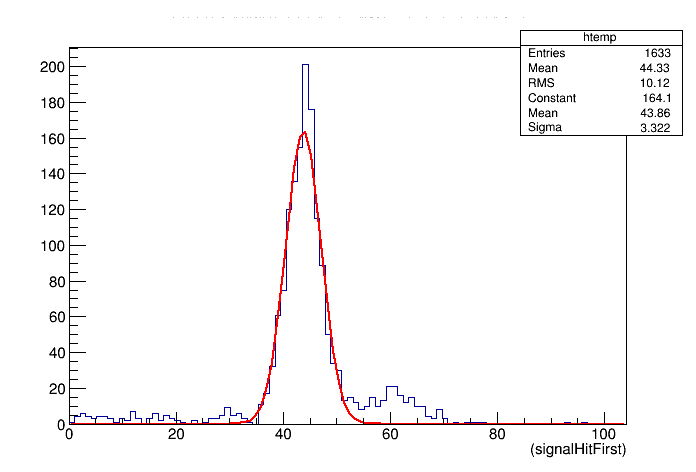 Central cube first layer
Carbon 12.8 GeV/amu
Crystal ~ 44 MIP
Crystal+sensor ~ 60 MIP
C ions traversing the photodiode
MIP
44
Elena Vannuccini - Gamma400 workshop - Barcelona
29-30/06/2015
Switching from high to low gain
High gain  |   low gain
Saturation
He
F
Na
45
Elena Vannuccini - Gamma400 workshop - Barcelona
29-30/06/2015
Saturation
30.0 GeV/n
46
Elena Vannuccini - Gamma400 workshop - Barcelona
29-30/06/2015
Saturation
12.8 GeV/n
47
Elena Vannuccini - Gamma400 workshop - Barcelona
29-30/06/2015
48
Elena Vannuccini - Gamma400 workshop - Barcelona
29-30/06/2015
49
Elena Vannuccini - Gamma400 workshop - Barcelona
29-30/06/2015
50
Elena Vannuccini - Gamma400 workshop - Barcelona
29-30/06/2015
51
Elena Vannuccini - Gamma400 workshop - Barcelona
29-30/06/2015
52
Elena Vannuccini - Gamma400 workshop - Barcelona
29-30/06/2015
53
Elena Vannuccini - Gamma400 workshop - Barcelona
29-30/06/2015
Shower starting-point distribution
4He @ 12.8 GeV/u
54
Elena Vannuccini - Gamma400 workshop - Barcelona
29-30/06/2015
Missing lateral 
element
Missing corner
element
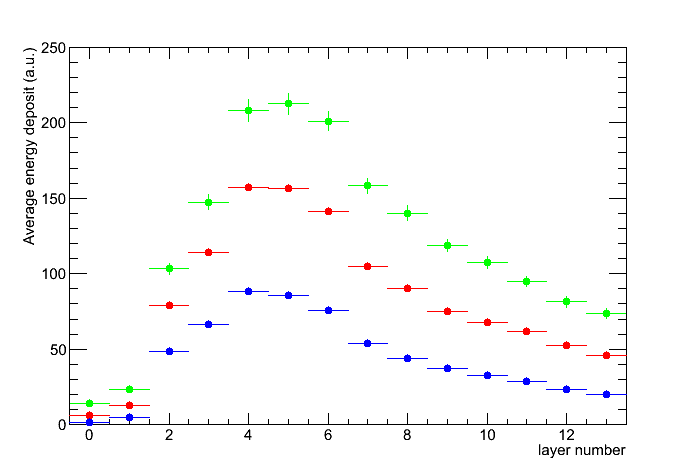 Ion-beam data
30.0GeV/u

2013 setup
Li
He
D
55
Elena Vannuccini - Gamma400 workshop - Barcelona
29-30/06/2015
Missing lateral 
element
Missing central 
And lateral element
Missing corner
element
Ion-beam data
30.0GeV/u

2015 setup
56
Elena Vannuccini - Gamma400 workshop - Barcelona
29-30/06/2015
Shower profile
Showers starting on layer 2
Ion-beam data

2013 setup
C @ 30 GeV/u




 C @ 12.8 GeV/u
57
Elena Vannuccini - Gamma400 workshop - Barcelona
29-30/06/2015
Energy resolution  –vs– A
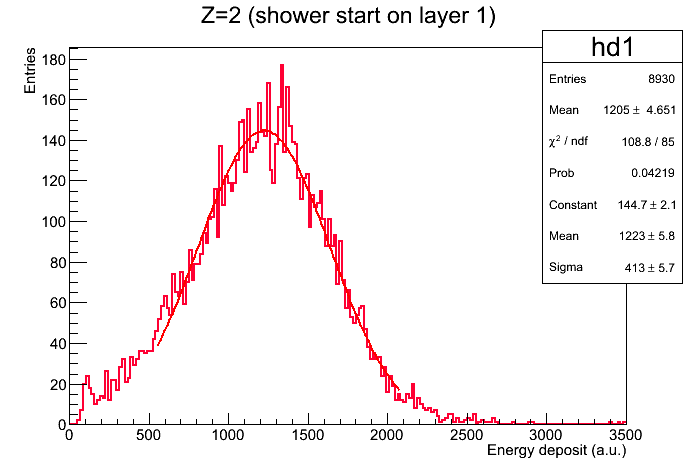 58
Elena Vannuccini - Gamma400 workshop - Barcelona
29-30/06/2015
Discrepancy

+1%
-5%
Discrepancy

+5%
-3%
59
Elena Vannuccini - Gamma400 workshop - Barcelona
29-30/06/2015
NB!
Discrepancy

-3%
-7%

*
*
60
Elena Vannuccini - Gamma400 workshop - Barcelona
29-30/06/2015
NB!
Discrepancy

-2%
-8%

+1%
-5%
Discrepancy

-2%
-9%

+5%
-3%
61
Elena Vannuccini - Gamma400 workshop - Barcelona
29-30/06/2015
NB!
Discrepancy

 0%
-11%

+2%
-5%
21.6%

21.5%

21.3%
Discrepancy

-2%
 0%

+5%
+6%
21.6%

21.5%

21.3%
62
Elena Vannuccini - Gamma400 workshop - Barcelona
29-30/06/2015
Teflon tape 50 um
Number of layers varies from 2 (prototype config) to 16
Peak α 5,5 MeV
63
Elena Vannuccini - Gamma400 workshop - Barcelona
29-30/06/2015
64
Elena Vannuccini - Gamma400 workshop - Barcelona
29-30/06/2015
65
Elena Vannuccini - Gamma400 workshop - Barcelona
29-30/06/2015
Cube-to-layer signal fraction
Data:
Carbon beam  
1230.0GeV/c

MC: noise included

Selection:
Events with maximum signal on first-layer central cube
Second layer
Simulation vs data
66
Elena Vannuccini - Gamma400 workshop - Barcelona
29-30/06/2015
Cube-to-layer signal fraction
Expected 
cube-to-layer signal fraction 83%
Data:
Carbon beam  
1230.0GeV/c

MC: noise & OCT (20%)

Selection:
Events with maximum signal on first-layer central cube
Second layer
Simulation vs data
67
Elena Vannuccini - Gamma400 workshop - Barcelona
29-30/06/2015
Cube-to-layer signal fraction
Data:
Carbon beam  
1230.0GeV/c

MC: noise & OCT (14%)

Selection:
Events with maximum signal
on first-layer central cube
Second layer
Simulation vs data
68
Elena Vannuccini - Gamma400 workshop - Barcelona
29-30/06/2015
Total number of hits
Data:
Helium beam  
430.0GeV/c

MC: noise included

Selection:
Events with maximum signal on first-layer central cube
Simulation vs data
69
Elena Vannuccini - Gamma400 workshop - Barcelona
29-30/06/2015
Total number of hits
Data:
Helium beam  
430.0GeV/c

MC: noise & OCT (14%)

Selection:
Events with maximum signal on first-layer central cube
Simulation vs data
70
Elena Vannuccini - Gamma400 workshop - Barcelona
29-30/06/2015
Ionization signal (average)
Data:
Deuterium beam  
230.0GeV/c

MC: 
noise 
OCT (14%)
Gaussian spread (4.5%)

Non interacting ions selected
Single-cube signals (sensor excluded)
Cumulative distribution of all (internal) layers
p.e.-to-ADC normalization tuned to match deuterium ionization peak
71
Elena Vannuccini - Gamma400 workshop - Barcelona
29-30/06/2015
Ionization signal (average)
Data:
Helium beam  
430.0GeV/c

MC: 
noise 
OCT (14%)
Gaussian spread (4.5%)

Non interacting ions selected
Single-cube signals (sensor excluded)
Cumulative distribution of all (internal) layers
72
Elena Vannuccini - Gamma400 workshop - Barcelona
29-30/06/2015
Ionization signal (average)
Data:
Carbon beam  
1230.0GeV/c

MC: 
noise 
OCT (14%)
Gaussian spread (4.5%)

Non interacting ions selected
Single-cube signals (sensor excluded)
Cumulative distribution of all (internal) layers
Additional gaussian fluctuations added to match the Carbon relative width
73
Elena Vannuccini - Gamma400 workshop - Barcelona
29-30/06/2015